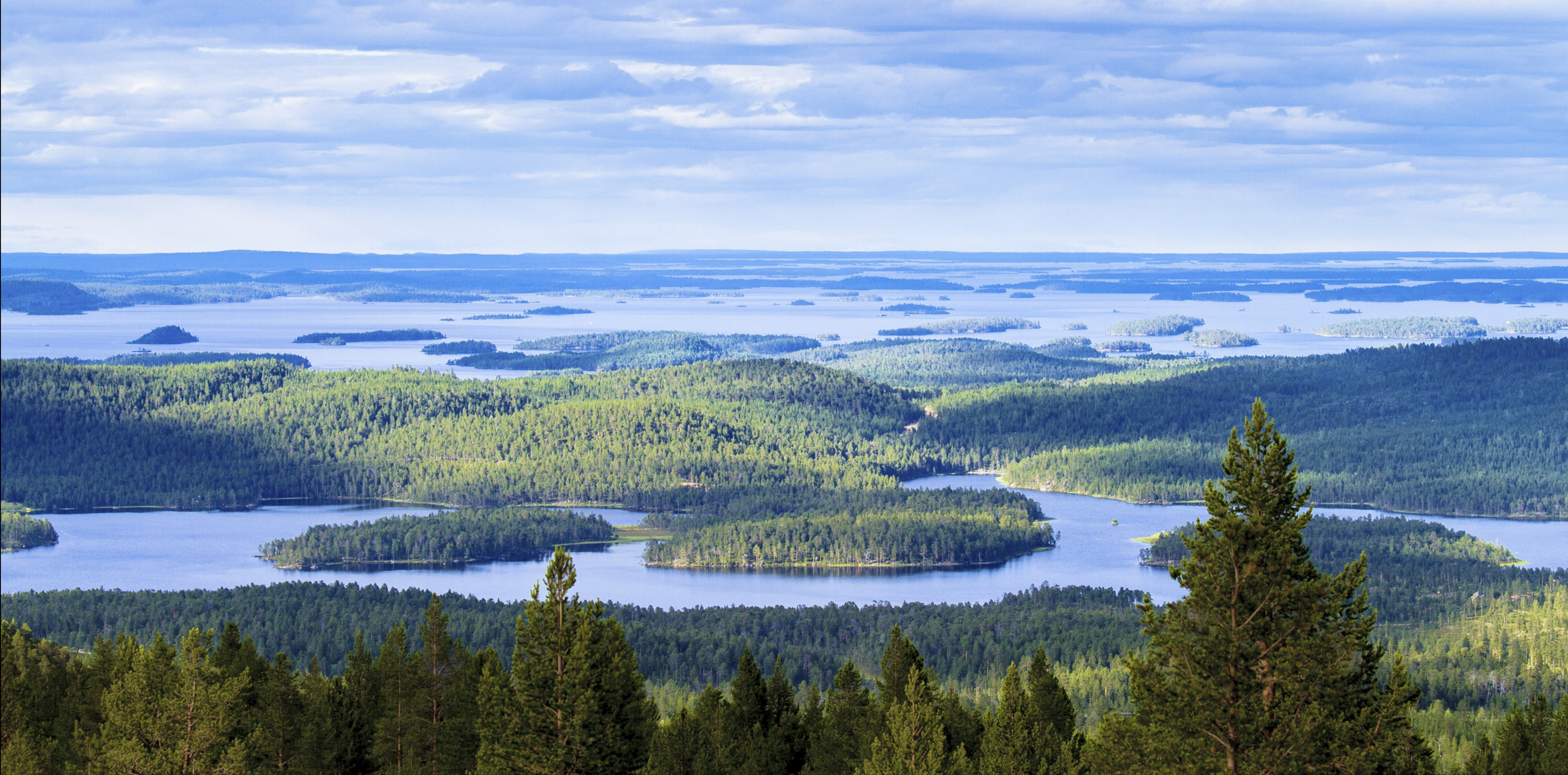 Inarin kunta – strategia 2030
Valtuuston hyväksymä 11.3.2024 §21
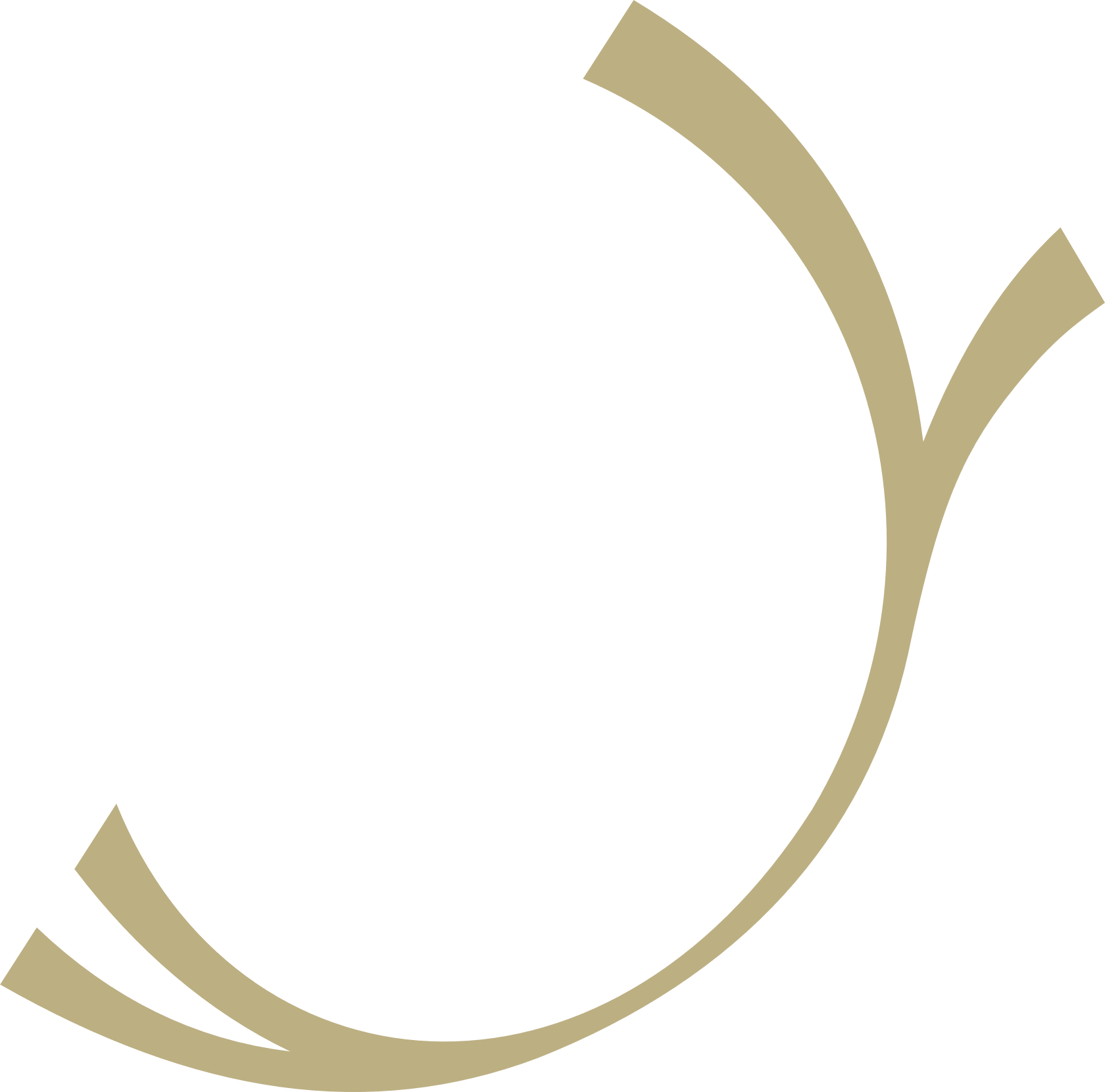 Visio ja 
toiminta-ajatus

INARI – Voimakas luonnostaan

INARI - Elinvoiman ja hyvän elämän vastuullinen edistäjä
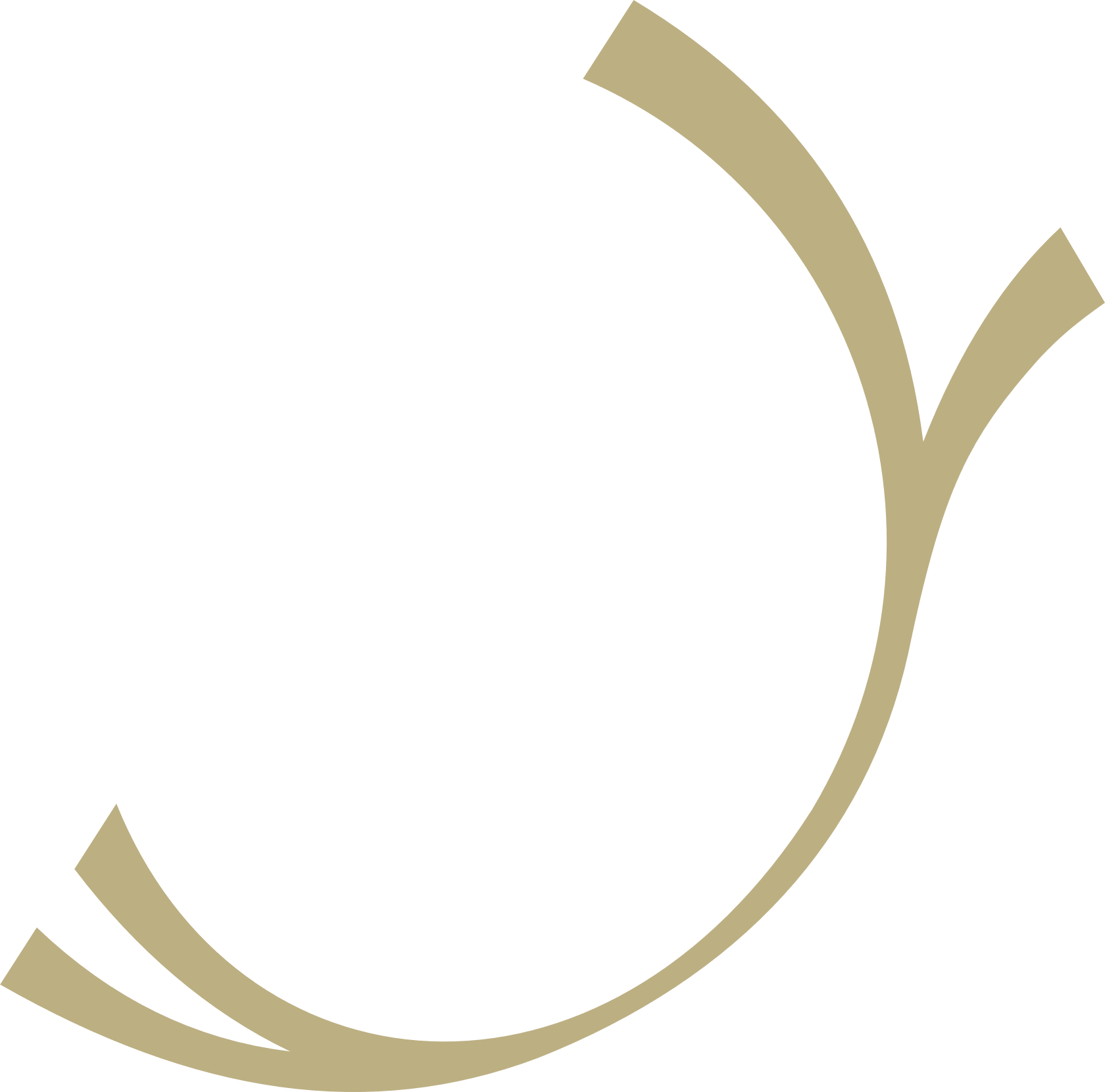 Strategia 2030
Inarin ainutlaatuinen luonto on kaiken toiminnan perusta. Hyödynnämme luontoa vastuullisesti luontopääomaa vahvistaen.

Hallitusti kehittyvät elinkeinot ovat kunnan elinvoiman perusta. Monipuolistamme elinkeinoja ja kehitämme ympärivuotisuutta.

Sosiaalisesti kestävä kasvu ja ylisukupolvisuuden merkityksen ymmärtäminen ovat hyvän elämän perusta. Edistämme yhteisöllisyyttä ja kuntalaisten turvallisuutta sekä erityisesti lasten ja nuorten hyvinvointia.

Saamelaisuus on arvokas osa Inarin kuntaa. Edistämme saamen kielten ja kulttuurin asemaa yhteistyössä muiden saamelaisalueen toimijoiden kanssa.
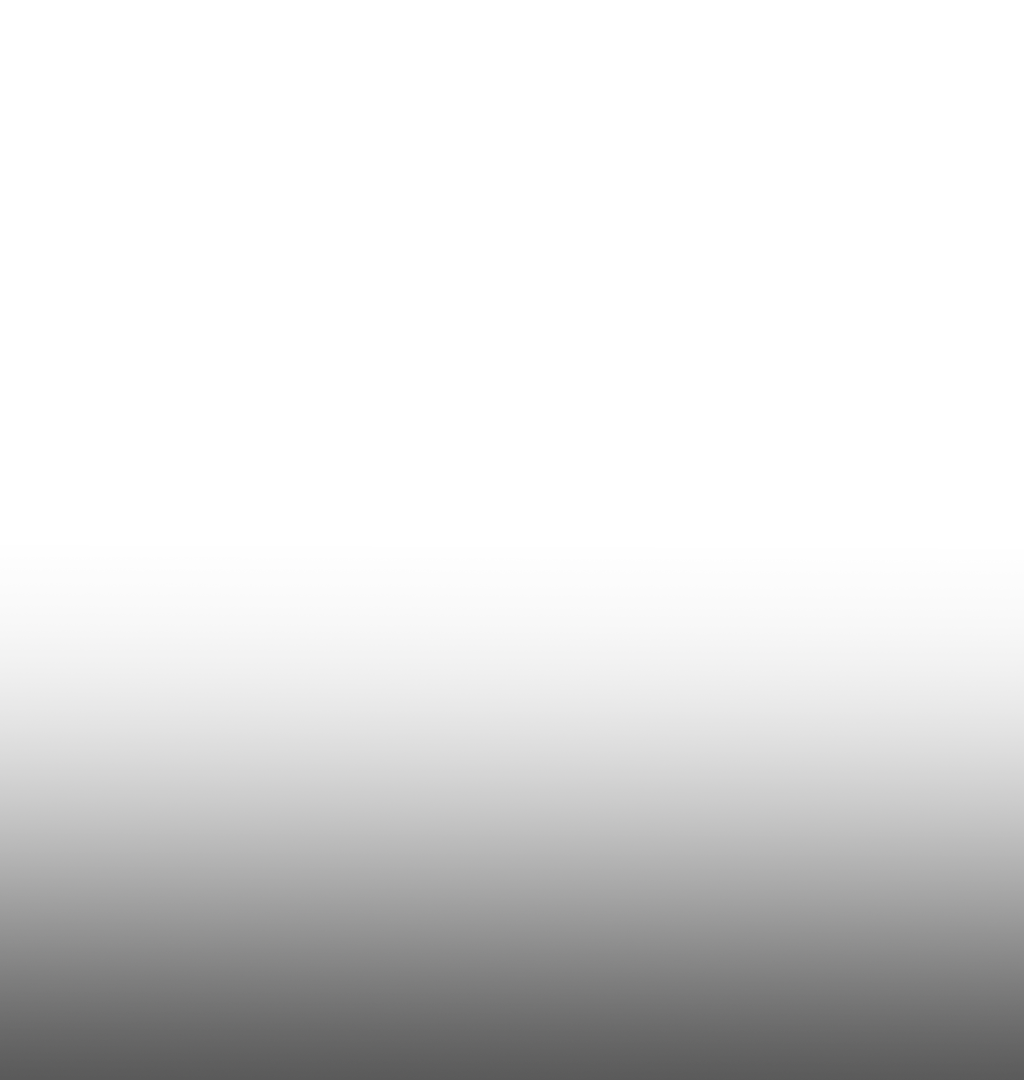 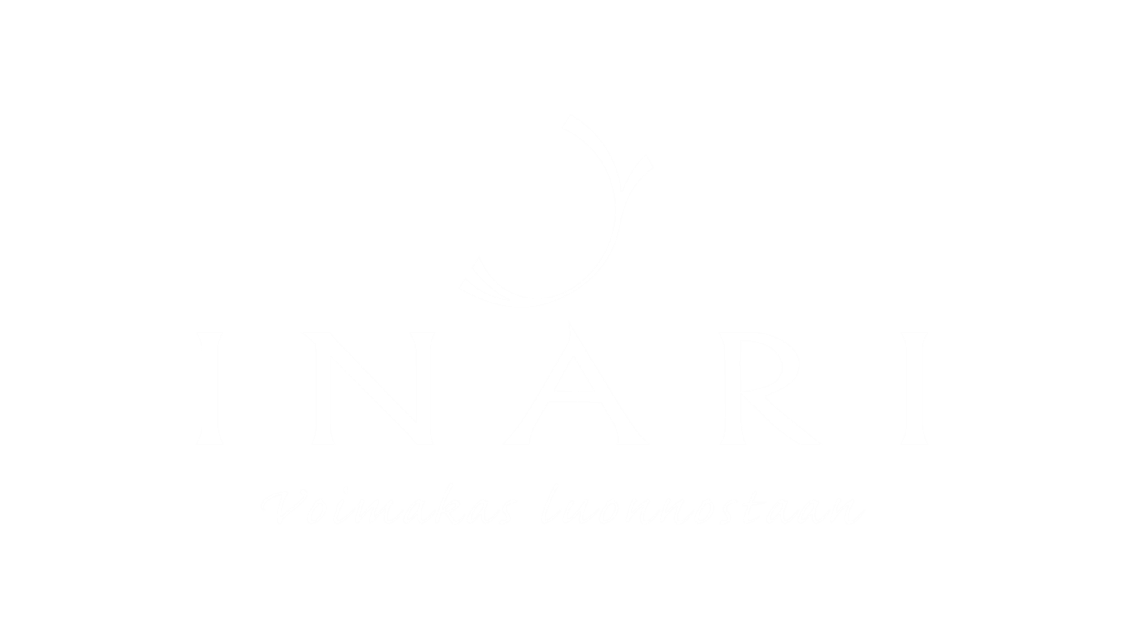 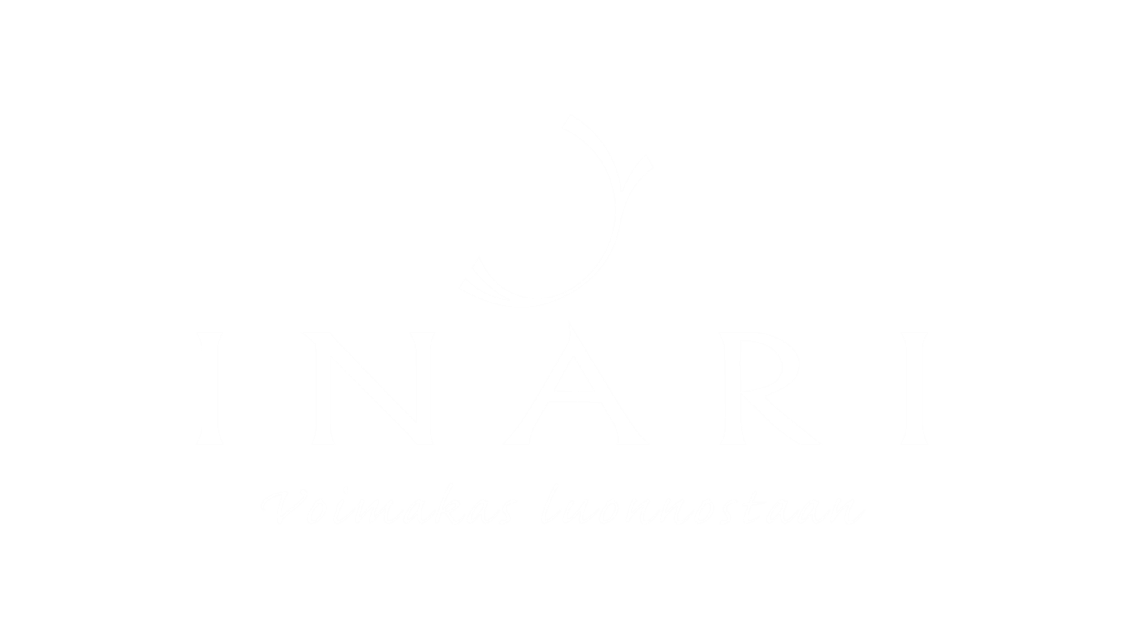 Meidän arvomme
Inari – Voimakas luonnostaan
Elinvoiman ja hyvän elämän vastuullinen edistäjä
YHTEISÖLLINEN – PAIKALLINEN – ROHKEA – VASTUULLINEN
SAAMELAISUUS

Saamen kielten ja kulttuurin edistäminen
HYVÄ ELÄMÄ

Sosiaalisesti kestävä kasvu
LUONTO

Luonnon kestävä käyttö
ELINVOIMA

Elinkeinojen monipuolistaminen ja ympärivuotisuuden kehittäminen
Edunvalvonnan TOP 8, Vaikuttava viestintä
Strategian painopistealueet
Strategian seuranta
Edunvalvonnan ja vaikuttamisen TOP 8
1. Asuntojen ja toimitilojen rakentamisen edistäminen
2. Energiapolitiikka (huoltovarmuus, uudet energiamuodot, aurinkovoima, biovoima)
3. Matkailun ympärivuotisuuden ja turvallisuuden edistäminen, ”matkailijavero”
4. Monipaikkaisuuden edistäminen
5. Saamenkielten ja kulttuurin rahoituksen ja toiminnan vahvistaminen 
6. Saavutettavuus ja liikenneyhteydet; reittilentoliikenne, toimivat matkaketjut, linja-autoyhteyksien parantaminen kuntaan ja kunnan sisällä, seututie 955 ja valtatie 4 
7. Sosiaali- ja terveyspalvelujen alueellinen saatavuus
8. Työ- ja elinkeinoalueen toimivuuden ja talouden varmistaminen

Edunvalvonnan ja vaikuttamisen TOP 8 osa-alueiden määrittelyn tavoitteena on edistää kunnalle strategisesti tärkeitä asioita, kiteyttää kunnan viestiä, kartoittaa tarkoituksenmukaiset vaikuttamisen kohteet ja määritellä tehtävät toimenpiteet.
Vaikuttava viestintä
Kuntalaisviestintä, palvelut ja päätökset
Strateginen viestintä ja tiedottaminen, edunvalvonta
Sisäinen viestintä henkilöstölle ja konserniyhtiöille
Sidosryhmäviestintä (yrittäjät, rahoittajat jne.)
Kuntamarkkinointi


Viestinnän tarkoituksena on kertoa Inarin kunnan asioista avoimesti ja positiivisesti sekä ylläpitää rakentavaa ja ratkaisukeskeistä vuorovaikutusta kuntalaisten ja eri sidosryhmien kanssa.

Kuntamarkkinoinnissa on olennaista Inarin kunnan nykyistä vahvempi esiin tuominen ja Inarin sijaintiin liittyvien etujen konkretisoiminen.
Vaikuttavan viestinnän eri osa-alueista laaditaan päivitetty viestintäsuunnitelma, jonka toteutumista seurataan systemaattisesti.
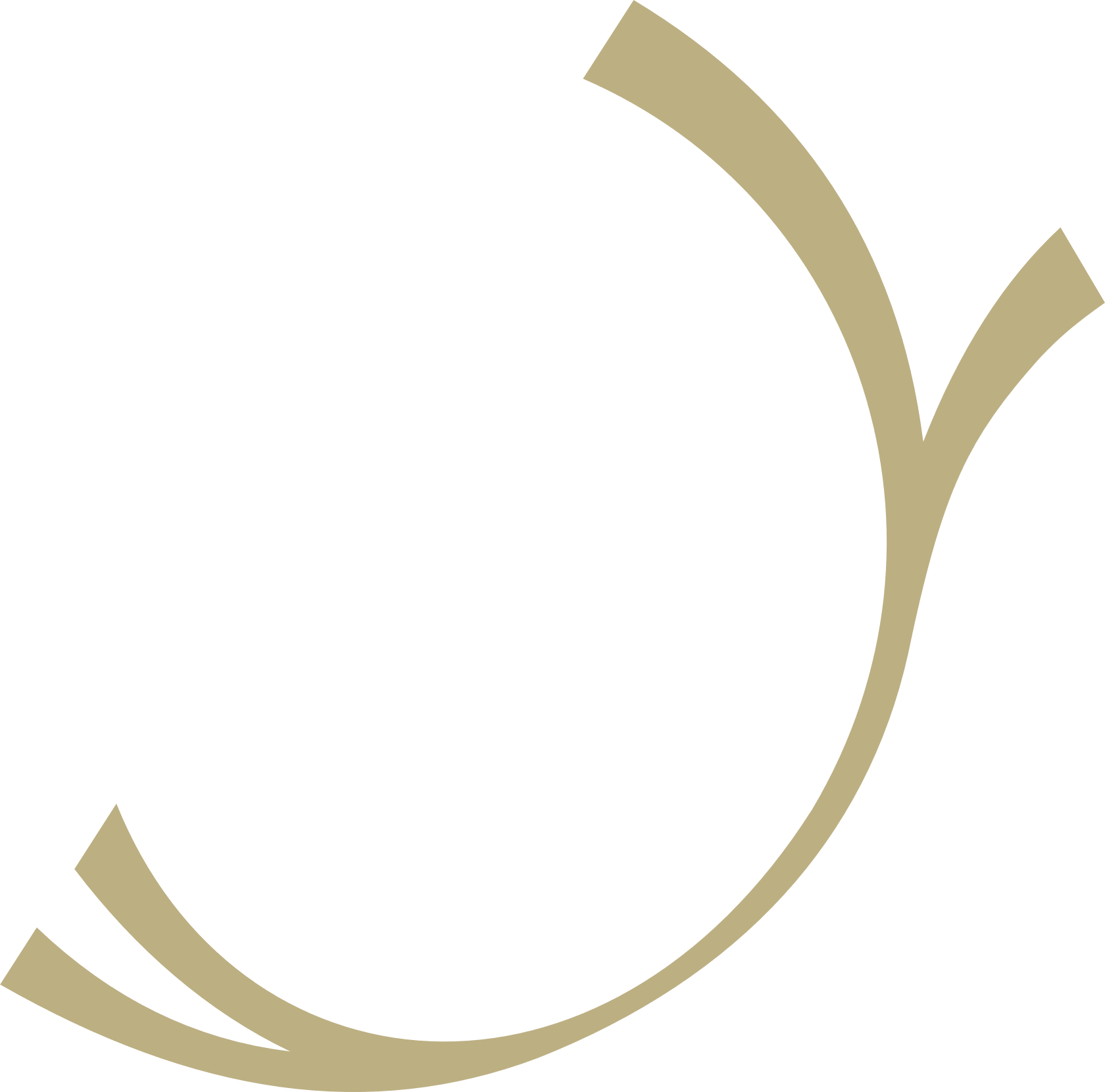 Toimintasuunnitelma 2024-2026 strategian painopistealueiden edistämiseksi
Luonto – Luonnon kestävä käyttö
Elinvoima – Elinkeinojen monipuolistaminen ja ympärivuotisuuden lisääminen
Saamelaisuus –  Saamen kielten vahvistaminen ja kulttuurin edistämisen tukeminen
Hyvä elämä – Sosiaalisesti  kestävä kasvu
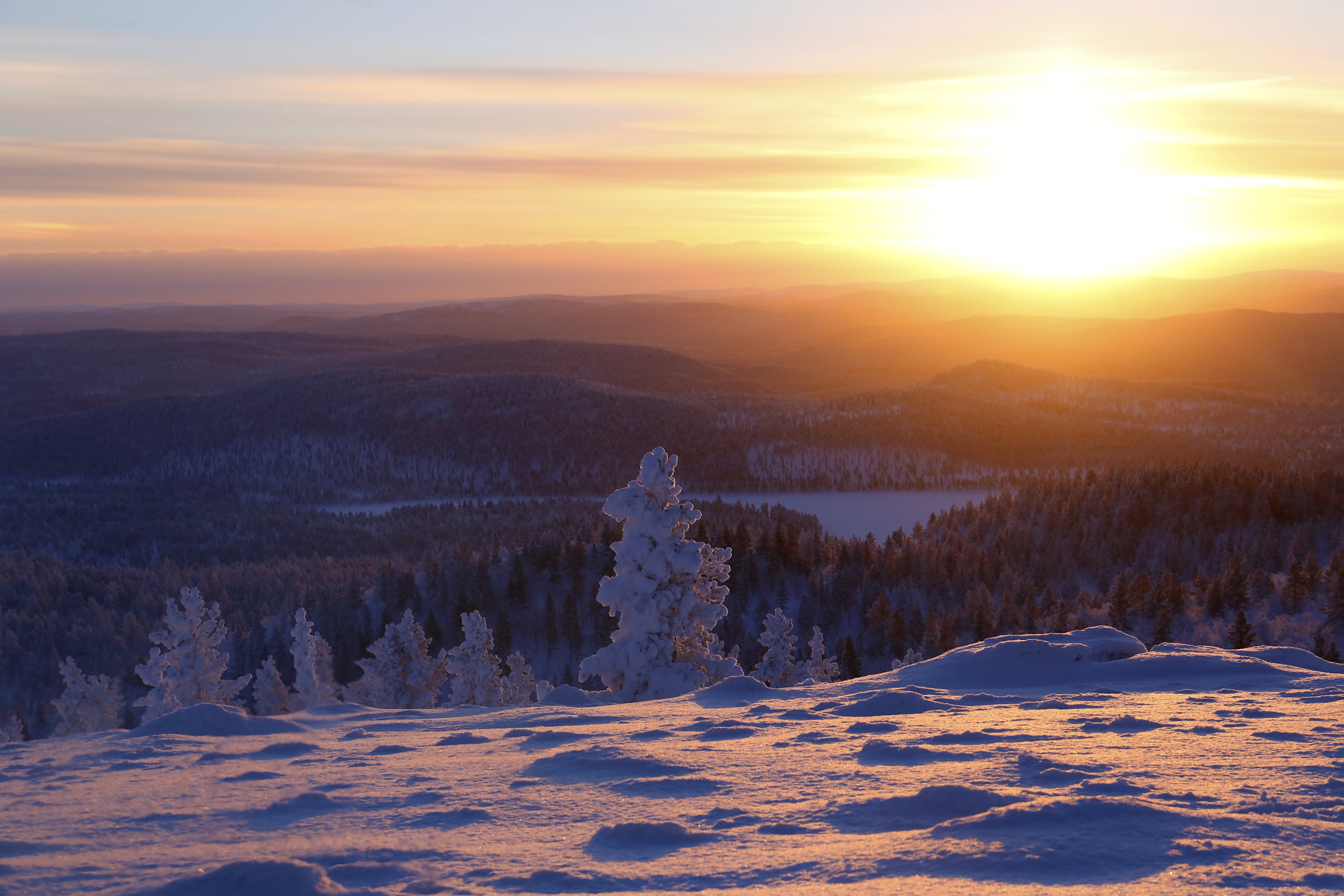